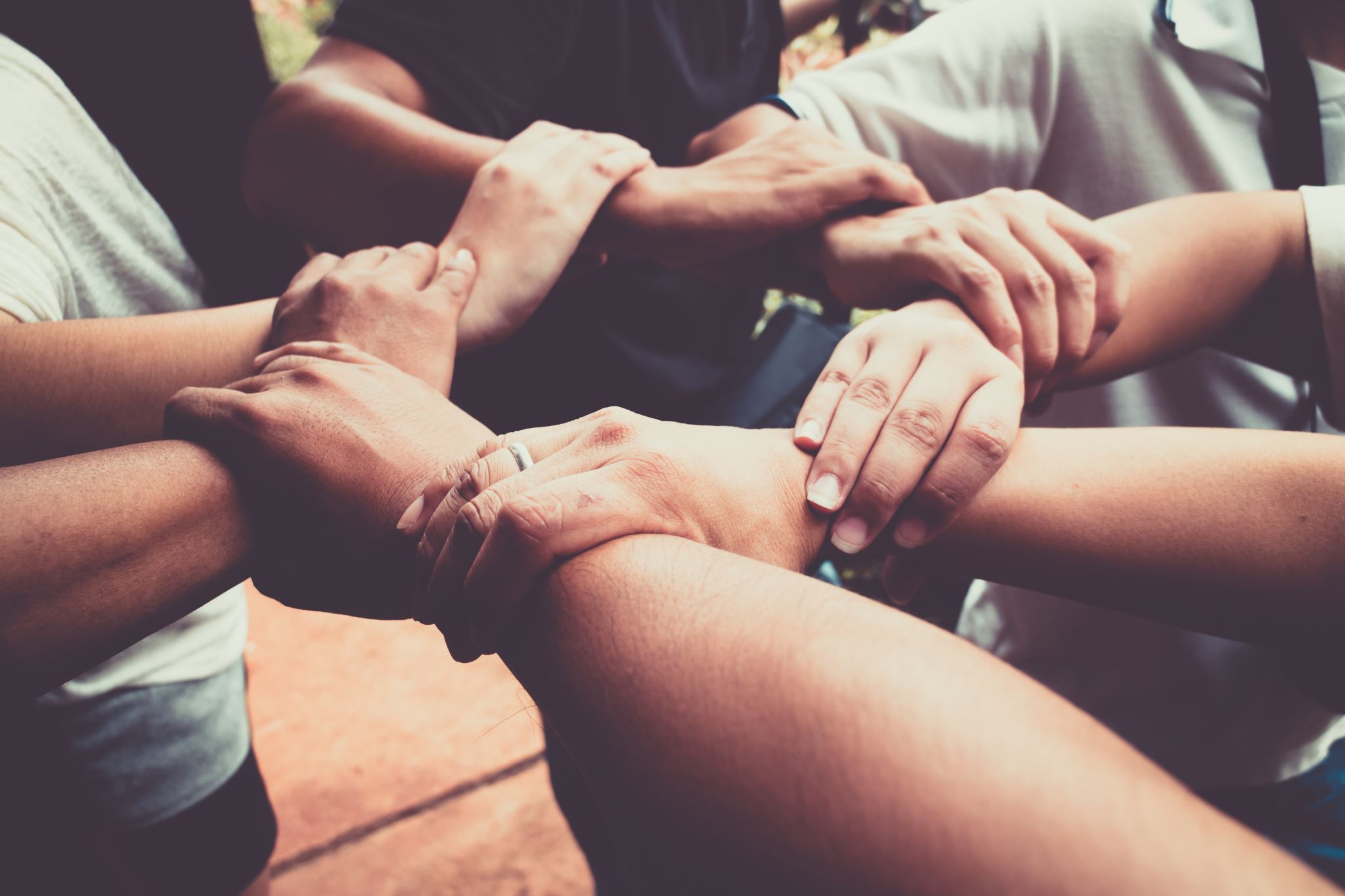 Learning Support
Team teaching
Small Classes
Individual support plans
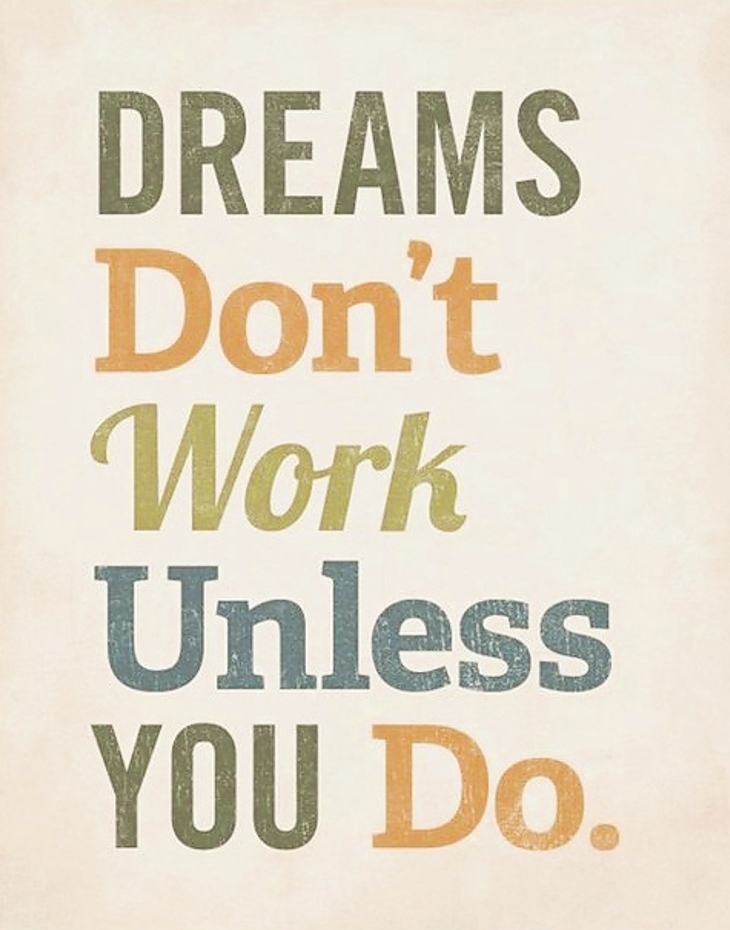 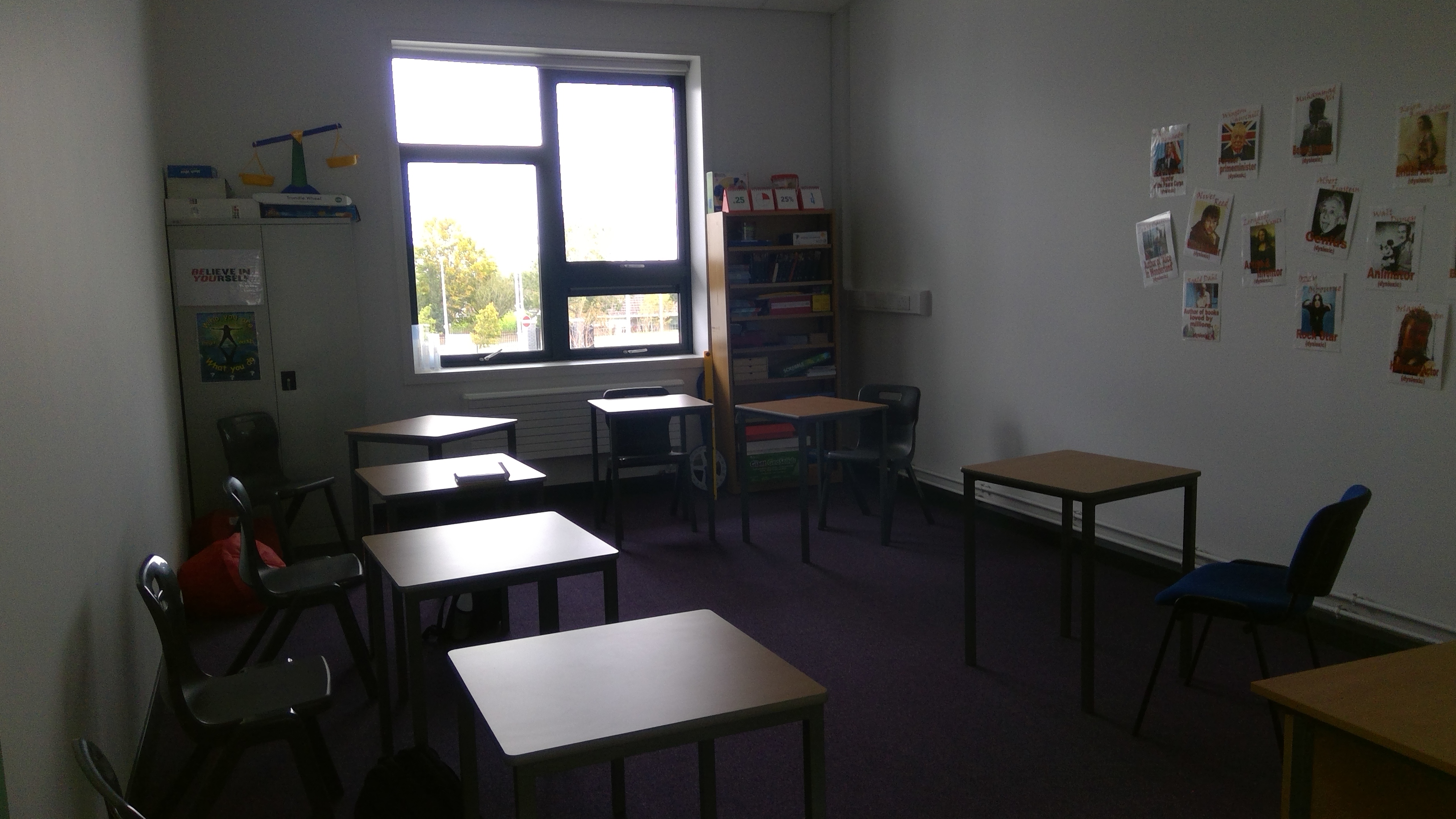 Learning Support Room
Supports in Eureka
Programmes students engage with:
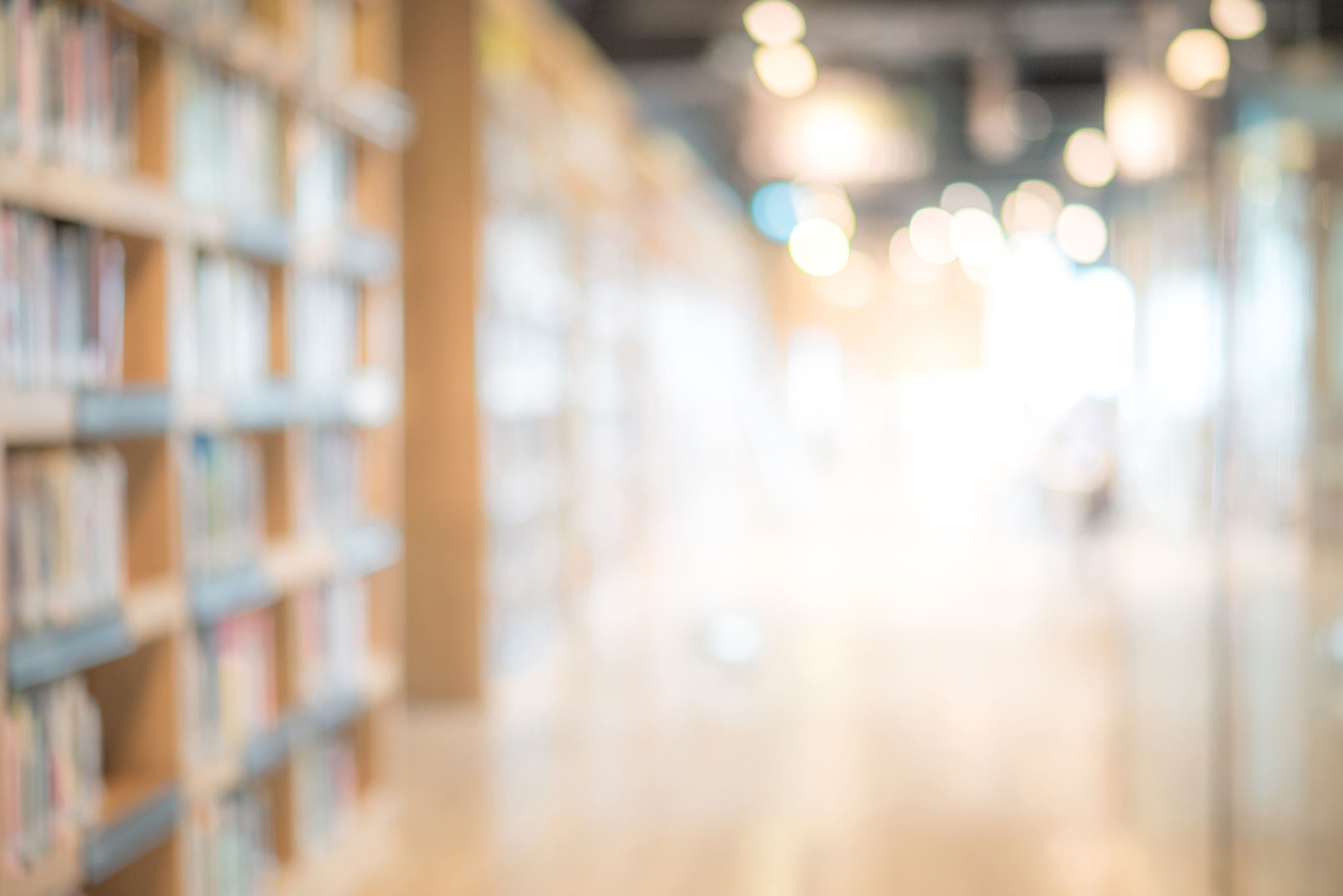 Khan Academy.
Lexia Power Up
Lexia Core 5
Toe by Toe
Reading Laboratory
Friends for Life
Sparkles Comprehension
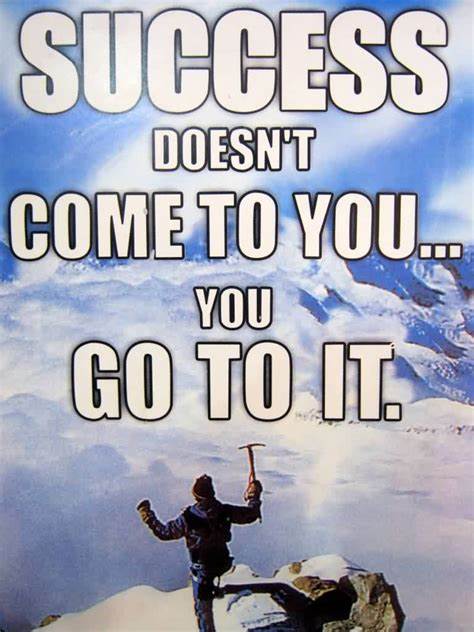